SVÁTKY
STÁTNÍ A REGILIÓZNÍ
STÁTNÍ SVÁTKY RUSKÉ FEDERACE
1. ledna 		–	НОВЫЙ ГОД – NOVÝ ROK
7. ledna		– 	РОЖДЕСТВО ХРИСТОВО - VÁNOCE
23. února	 	– 	ДЕНЬ ЗАЩИТНИКА ОТЕЧЕСТВА – DEN OBRANY VLASTI
8. března		– 	МЕЖДУНАРОДНЫЙ ЖЕНСКИЙ ДЕНЬ – MEZINÁRODNÍ DEN ŽEN
1. května 		– 	ДЕНЬ ВЕСНЫ И ТРУДА – SVÁTEK JARA A PRÁCE
9. května 		– 	ДЕНЬ ПОБЕДЫ – DEN VÍTĚZSTVÍ 
12. června 		– 	ДЕНЬ РОССИИ – DEN STÁTNOSTI
4. listopadu	– 	ДЕНЬ НАРОДНОГО ЕДИНСТВА – DEN JEDNOTY
1. ledna –	NOVÝ ROK
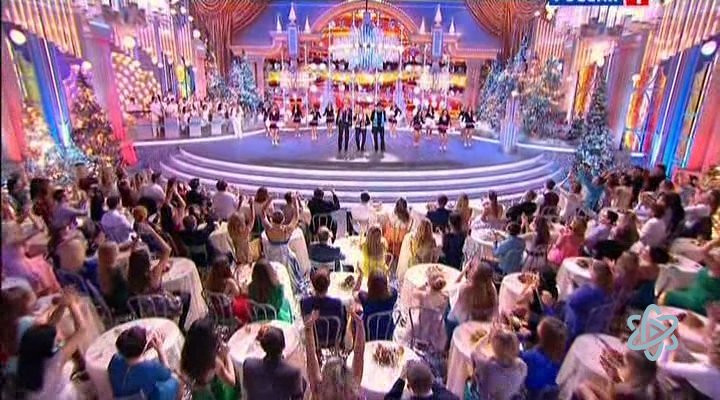 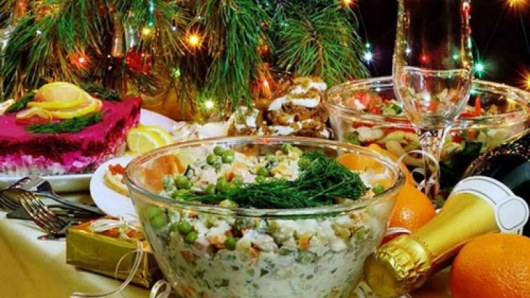 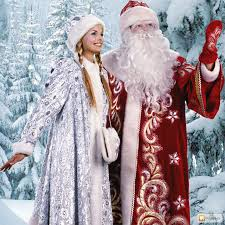 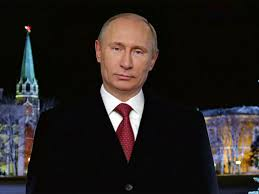 Film „Jolki“
7. ledna – VÁNOCE
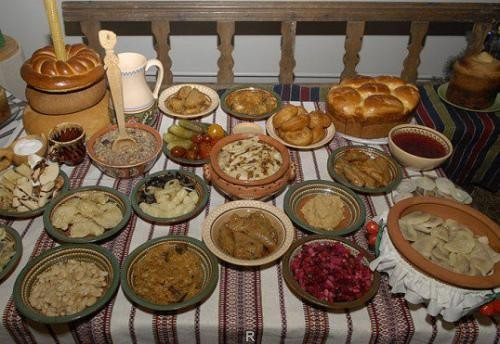 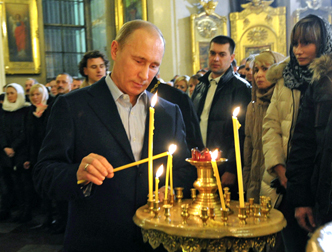 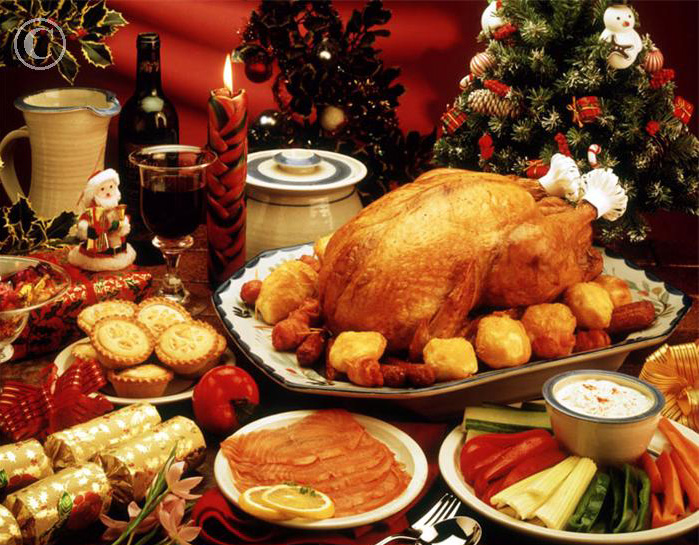 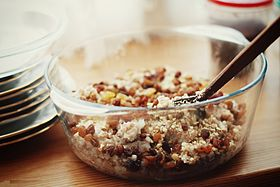 23. února	– 	 DEN OBRANY VLASTI
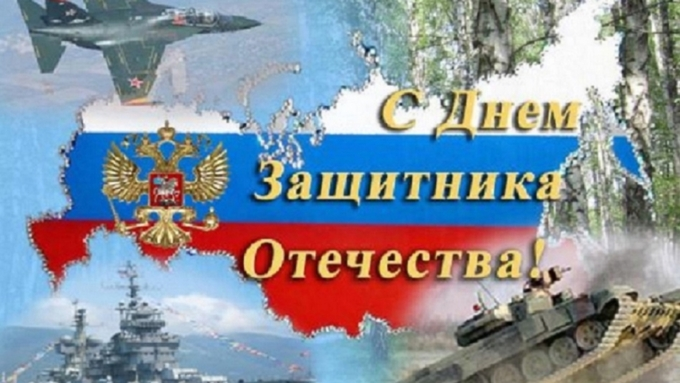 8. března – MEZINÁRODNÍ DEN ŽEN
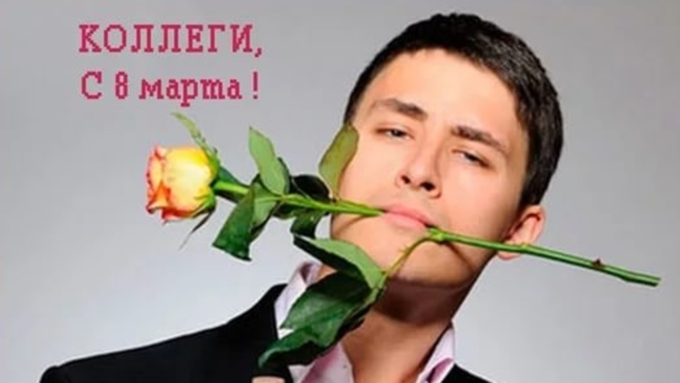 1. května 	– 	DEN JARA A PRÁCE
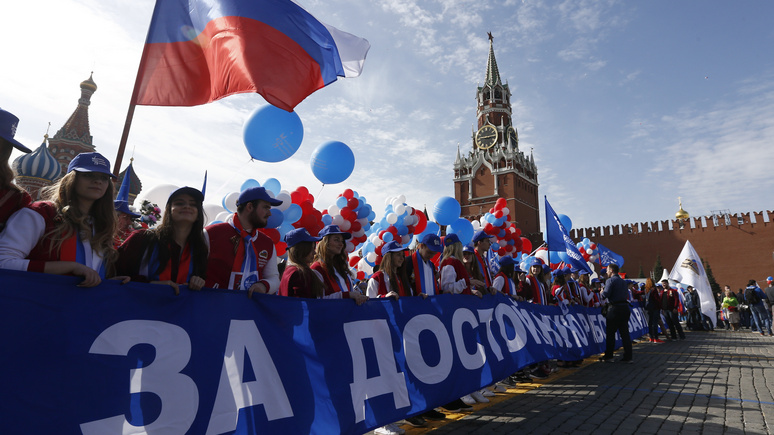 9. května 	– 	DEN VÍTĚZSTVÍ
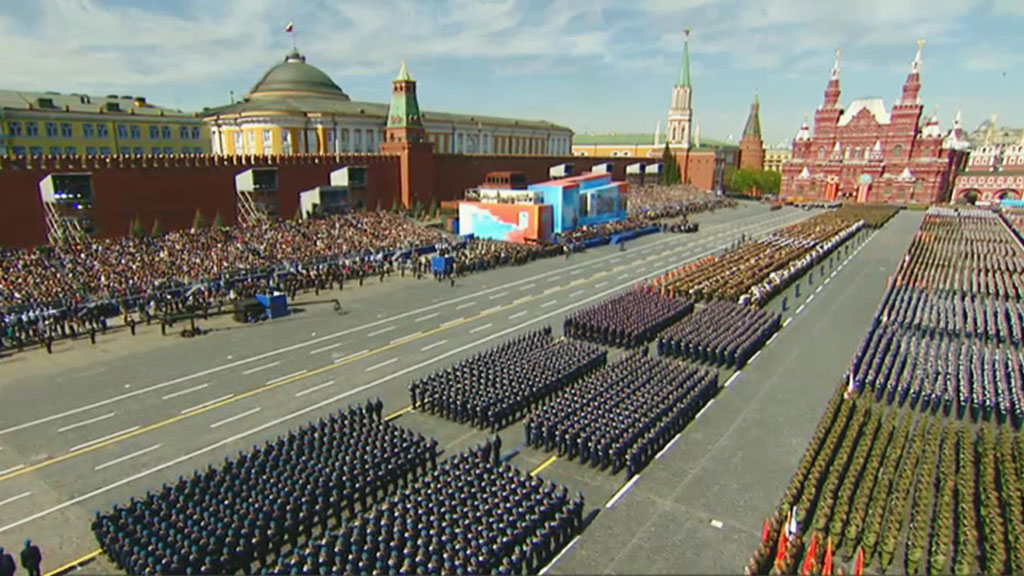 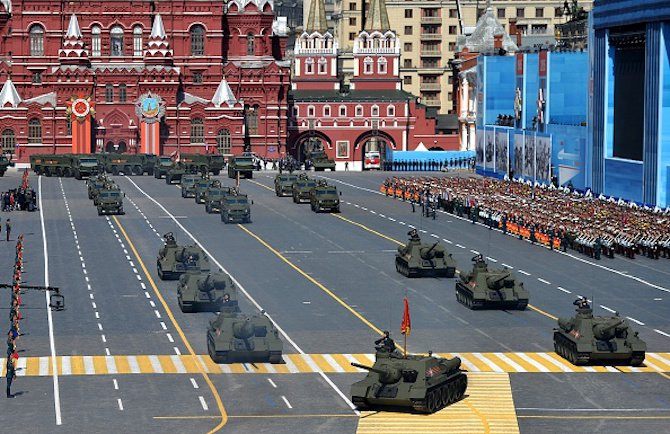 12. června – DEN STÁTNOSTI
4. listopadu  	DEN JEDNOTY
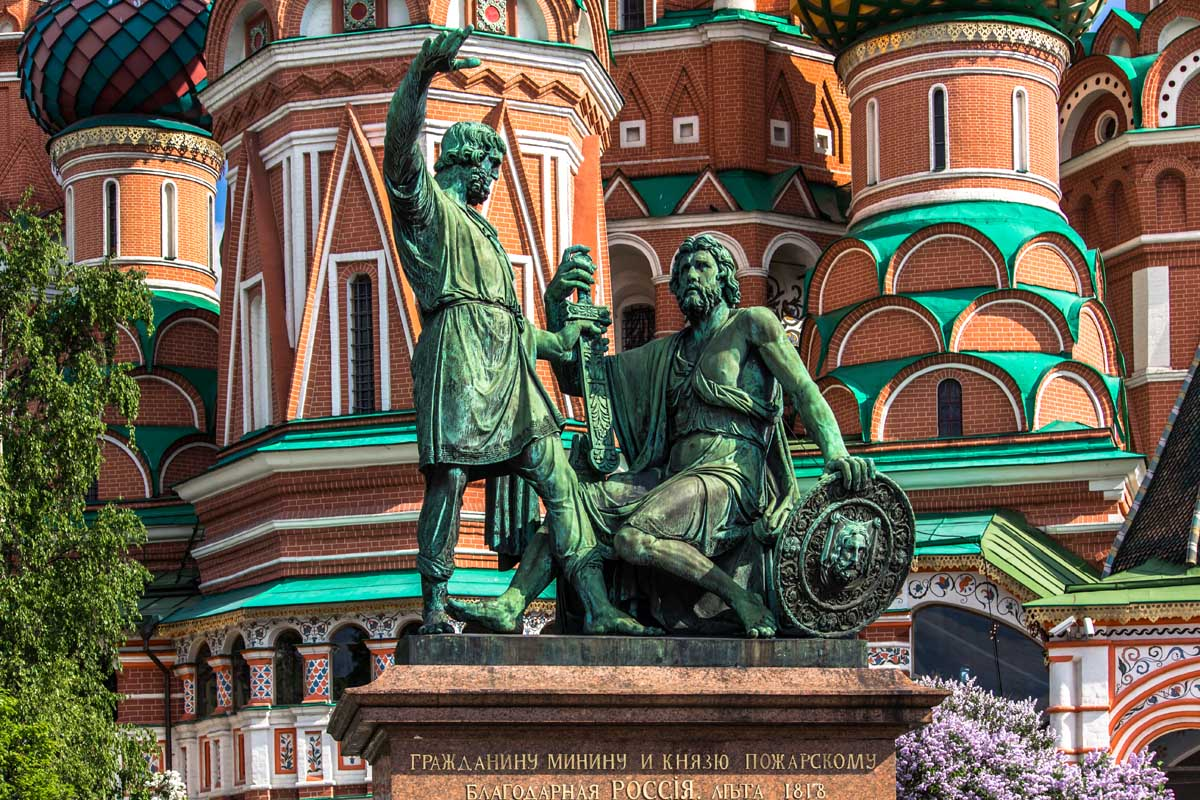 MASLENICA
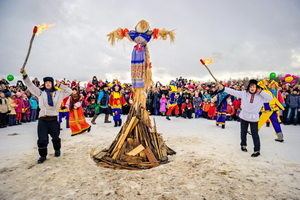 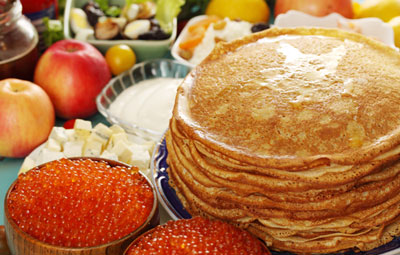 Масленица
VELIKONOCE
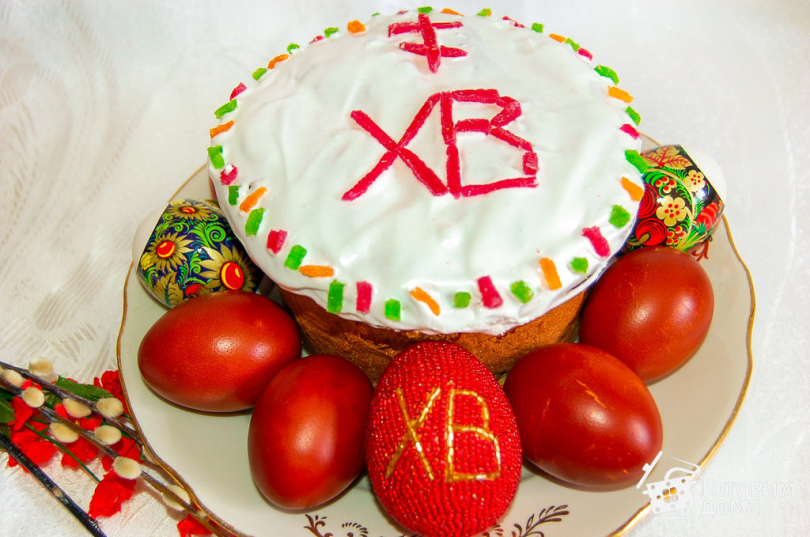 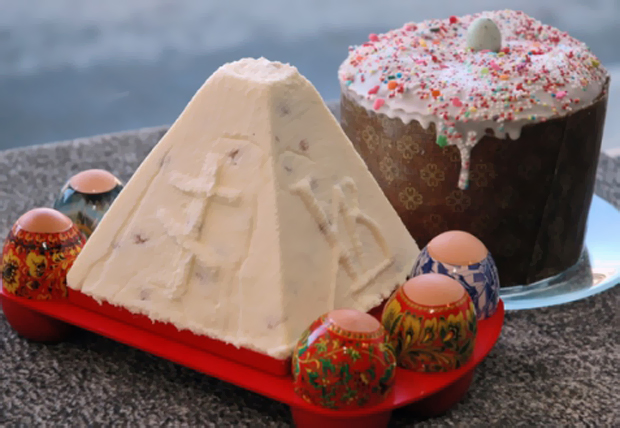 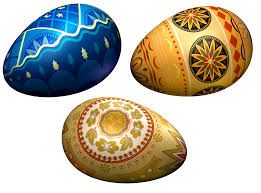 VELIKONOCE
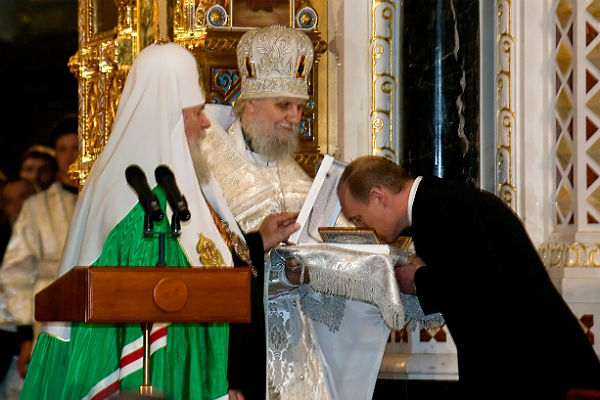